Inserción de Personal Altamente Calificado en la Industria
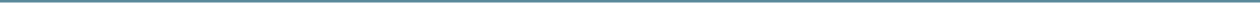 Objetivo General

	Estimular la competitividad y capacidad tecnológica del sector productivo chileno, mediante la incorporación a estas entidades, de personal altamente calificado para llevar a cabo la implantación y desarrollo de procesos de I+D+I.	

Objetivos Específicos

	Incorporar personal altamente calificado que apoyen el inicio y/o el desarrollo de proyectos o planes estratégicos con importante carga de I+D+I, mediante el desarrollo de un proyecto de inserción.

Público Objetivo
	Empresas chilenas o extranjeras acreditadas en Chile, que deseen llevar a cabo actividades de investigación y desarrollo tecnológico o reforzar una línea de I+D+I existente

Postulación

La postulación se realiza mediante un “Proyecto de Inserción” el cual debe:

La presentación de una empresa o entidad tecnológica que exprese un alto compromiso con el proyecto de inserción que postula (“empresa comprometida”)
La formulación de un proyecto de I+D+I cuyo objetivo general sea aprovechar una oportunidad o resolver un problema que afecta a la empresa o al sector (“proyecto de I+D+I”) 
La presentación de un postdoctorado/a y/o tecnólogo/a de calificación acorde a la naturaleza del proyecto (“candidato de calidad”)
Una descripción de las condiciones en que se dará la vinculación entre la entidad y el candidato mostrando que ella es mutuamente beneficiosa (“relación de calidad”).
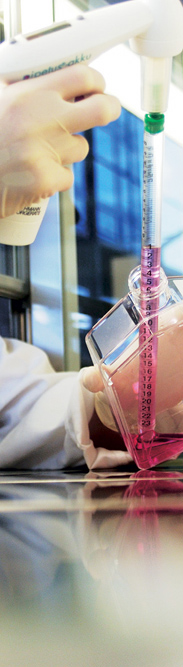 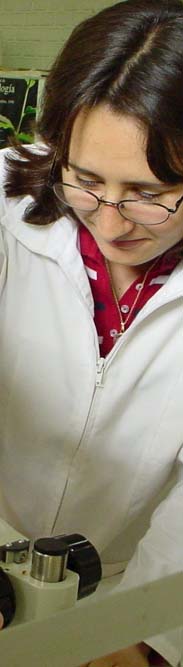 1
1
Inserción de Personal Altamente Calificado en la Industria
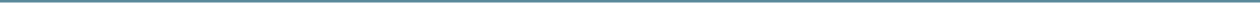 Duración: Hasta 3 años 

Financiamiento

El subsidio máximo entregado por CONICYT será de 80%, 50% y 30%  sobre $18.000.000, para el primer, segundo y tercer año respectivamente.

Además, se subsidia hasta $3.000.000 anuales por concepto de gastos operacionales del proyecto, incluyendo material fungible, material bibliográfico, gastos y subcontratos de laboratorios, difusión, pago de costos financieros de las garantías (si corresponde).

Con el objetivo de apoyar el perfeccionamiento de los investigadores insertados, se otorga un subsidio de $1.800.000 para la asistencia al investigador a un evento de carácter técnico, en el período comprendido entre los primeros 24 meses del proyecto de inserción.

Presupuesto 2007:  M$1.653.680
Costo total promedio aporte CONICYT (año 2006): M$ 24.490 

Período Postulación: 19 abril al 30 de noviembre 2007 (modalidad ventanilla abierta)

Resultados 2007

35 nuevos proyectos (por adjudicar)
43 proyectos de continuidad
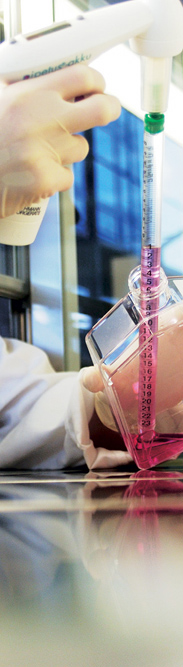 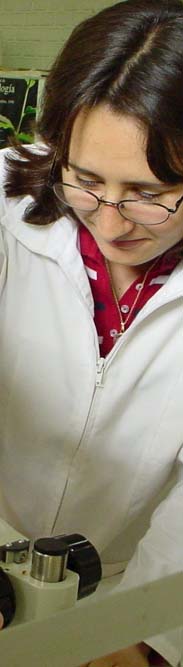 2
2
Inserción de Investigadores Postdoctorales en la Academia
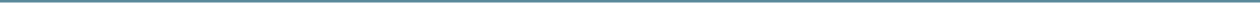 Objetivo General

	Crear o fortalecer la capacidad científica de las instituciones académicas nacionales en un área dada y estimular la inserción laboral de investigadores con grado de doctor.
	
Objetivos Específicos

Crear o fortalecer de manera significativa la capacidad científica de las Instituciones Académicas nacionales en un área dada, es decir, generando cambios significativos en el nivel de productividad científica del área, obteniendo reconocimiento regional y nacional de la labor en investigación que la institución desempeña en el área, desarrollando líneas de investigación atingentes y novedosas e implementando programas de entrenamiento de postgrado

Estimular la inserción laboral de investigadores/as que hayan alcanzado su grado de doctor y se encuentren calificados/as para llevar a cabo investigación científica independiente de manera individual o formando parte de un equipo de trabajo 

Público Objetivo

Instituciones nacionales, sin fines de lucro, públicas o privadas; que tengan una trayectoria demostrada en investigación científica y tecnológica en cualquiera de las áreas del conocimiento; y una existencia legal de a lo menos cinco años al momento de la postulación. Estas incluyen, entre otras, universidades, centros e institutos de investigación.
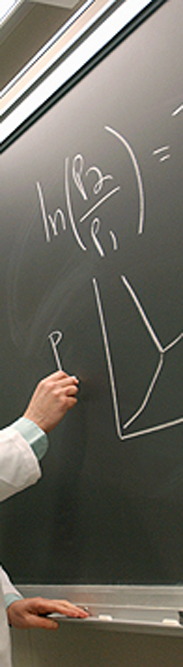 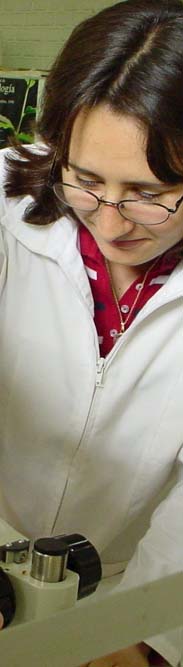 3
3
Inserción de Investigadores Postdoctorales en la Academia
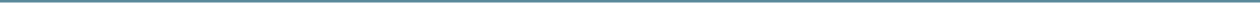 Postulación

La postulación se realiza mediante un “Proyecto de Inserción”, que incluye un
plan estratégico, el cual debe considerar: 

La identificación clara y precisa del área que la institución ejecutora se propone fortalecer o crear (objetivos específicos y  número de cargos para investigadores/as que requiera)

Un perfil de los investigadores/as a contratar indicando sus características profesionales y disciplinarias y la descripción de sus funciones dentro del proyecto de inserción

Un plan de inserción laboral para este propósito indicando etapas y tiempos esperados, compromisos y obligaciones del investigador/a

Los impactos esperados a nivel científico, de formación e institucional (regional si aplica y/o nacional) dentro del área desarrollada

Los antecedentes del/de la investigador/a que ejercerá la función de patrocinante.

Compromiso de la institución a insertar a los investigadores por un período a lo menos igual o superior al del desarrollo del respectivo plan.

 Se considerará un mínimo de dos y un máximo de tres cargos de investigador por cada proyecto de inserción. Cada cargo tendrá asociado a su vez funciones en la forma de proyectos de investigación específicos o planes de desarrollo de líneas de investigación.
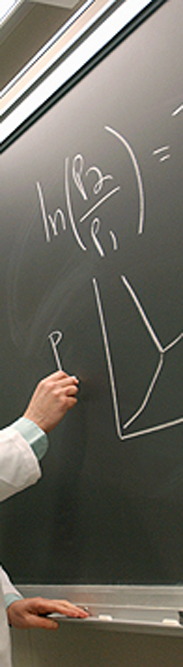 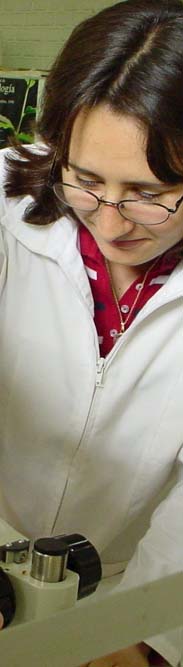 4
4
Inserción de Investigadores Postdoctorales en la Academia
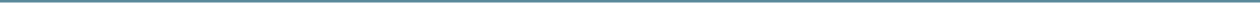 Duración: 3 años 

Financiamiento

El subsidio máximo que otorgará el PBCT para el primer año de ejecución es de M$ 56.400, considerando un proyecto de inserción que incluya tres investigadores/as. Este deberá distribuirse de la siguiente manera:

Un subsidio máximo de M$ 18.400 por cada investigador/a contratado (el cual contempla M$ 14.400 de honorarios y M$ 4.000 para viajes, equipamiento y gastos de operación requeridos para el desarrollo de los proyectos y solamente aquellas actividades de investigación estrictamente atingentes al proyecto de inserción presentado)
un monto de M$ 1.200 correspondientes a los honorarios del investigador patrocinante.

2.       El subsidio máximo para los años 2 y 3 será de M$ 47.760 y de M$ 39.120 respectivamente, la diferencia entre el monto asignado en el primer año y deberá ser aportada por la Institución Ejecutora, manteniendo fijos los costos de cada uno de los ítems financiados anteriormente.

Presupuesto 2007:  M$2.580.520 

Costo total promedio aporte CONICYT (año 2006): M$ 101.680

Período Postulación: 25 de septiembre al 9 de noviembre 2007 

Resultados 2007

20 nuevos proyectos (por adjudicar)
56 proyectos de continuidad
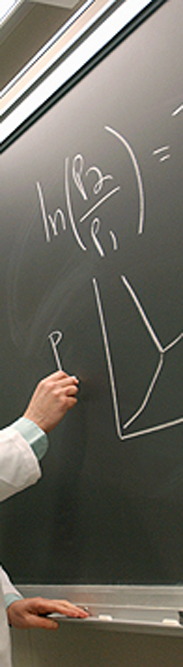 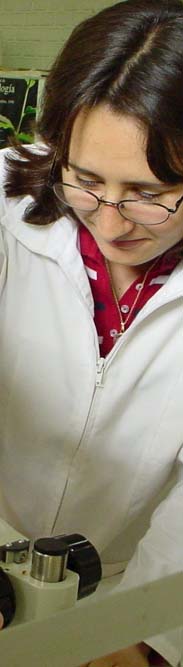 5
5
Valoración de la Ciencia, tecnología e Innovación basado en un Modelo de CompetenciasINDAGA
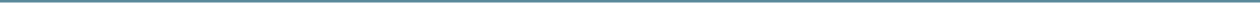 Objetivo General

Promover, el interés y el gusto por la ciencia, la tecnología y la innovación, a través del descubrimiento y fortalecimiento de habilidades y destrezas, en niños y niñas de 5º y 6º año de Educación Básica, mediante un modelo basado en competencias y experiencias directas de prácticas científicas
	
Objetivos Específicos

Implementación en los establecimientos educacionales de una actividad extra programática bajo la modalidad de un Club en donde se ejecute la iniciativa (grupos de 20 niños y/o niñas)

Realización de Jornadas de capacitación dirigidas a los/as profesores y científicos/as encargados de la implementación de la actividad extra programática.
Entrega de Kit de materiales didácticos y carpeta con actividades de aprendizaje para que sean utilizados durante la ejecución de la iniciativa.

Implementación de una Comunidad de Aprendizaje como plataforma de capacitación, formación y acompañamiento para todos los niños, niñas, docentes y científicos/as participantes en el programa, que opere sobre la base del intercambio de experiencias, aprendizaje a partir de la práctica y como un espacio de diálogo entre los diferentes actores.
	
Público Objetivo

Docentes que ejerzan en establecimientos educacionales municipalizados, subvencionados y privados de cualquier región del país y científicos que manifiesten el interés por desarrollar actividades extra programáticas para niños y niñas de quinto y sexto básico.
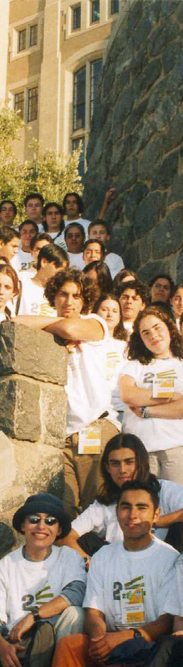 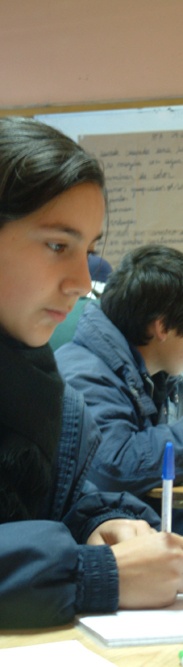 6
6
Valoración de la Ciencia, tecnología e Innovación basado en un Modelo de CompetenciasINDAGA
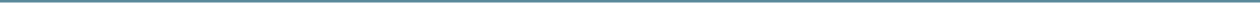 Postulación

En el caso de docentes: 

 Ejercer como profesores/as de alguno de los siguientes subsectores: estudio y comprensión de la naturaleza, estudio y comprensión de la sociedad y educación tecnológica.

2. Contar con el patrocinio formal de la dirección del establecimiento educacional al cual pertenece.

En el caso de científicos:

1. Contar con el patrocinio formal de la dirección del establecimiento educacional con el que trabajarán, manifestado a través de una carta compromiso firmada por el director/a del establecimiento educacional, que indica el acuerdo a implementar la actividad extra programática y trabajar con el material didáctico diseñados para tal efecto.
	
Duración:  durante el año escolar
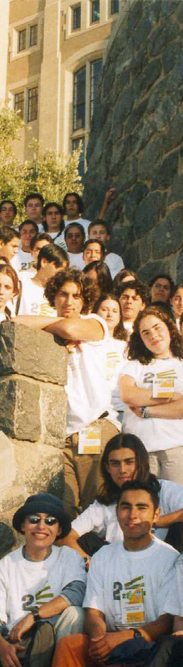 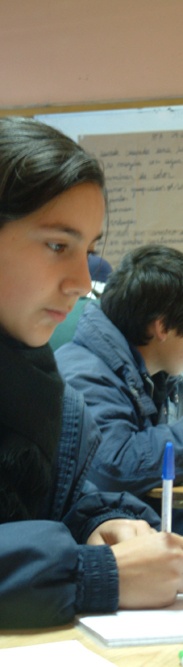 7
7
Valoración de la Ciencia, tecnología e Innovación basado en un Modelo de CompetenciasINDAGA
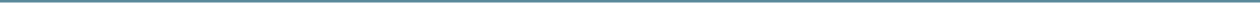 Financiamiento

Actividades de capacitación, las que serán completamente gratuitas para cada docente o científico/a. Estas incluyen:
	• Traslados de docentes y científicos/as contra boletas
	• Alojamiento y alimentación de docentes y científicos/as
	• Carpeta de actividades de aprendizaje.
	• Manual para el Monitor.
	• Kit de materiales para realizar las actividades.
	• Manual de uso de la Comunidad de Aprendizaje.

Recursos a cada uno/a de los/as 700 docentes y científicos/as seleccionados por un monto de $300.000 para cada uno de ellos, destinados a cubrir los costos de las horas de trabajo efectivo realizadas durante las actividades extra programáticas y la reproducción del material didáctico (fotocopias y material de reciclaje o reutilización).

Presupuesto 2007: M$467.000

Resultados 2007

700 nuevos Monitores capacitados 
694 nuevos Clubes INDAGA implementados
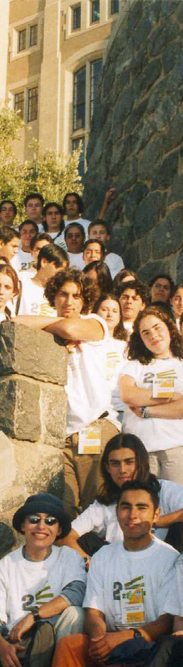 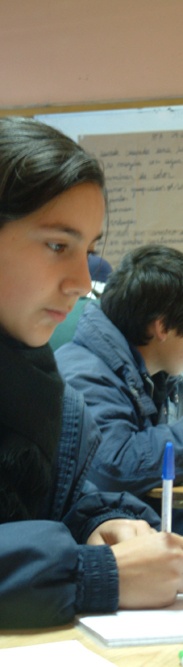 8
8